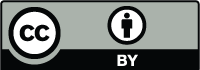 The ALTIUS mission


D. Fussen1, E. Dekemper1, Q. Errera1, G. Franssens1, N. Mateshvili1, E. Neefs1, D. Pieroux1, J. Vanhamel1, F. Vanhellemont1, L. De Vos2, L. Aballea2

1Royal Institute for Space Aeronomy (BIRA-IASB), Brussels, Belgium
2OIP Sensor Systems, Oudenaerde, Belgium
The limb gap
Projection of limb sounders population



	as of 2005 (source: NDACC)
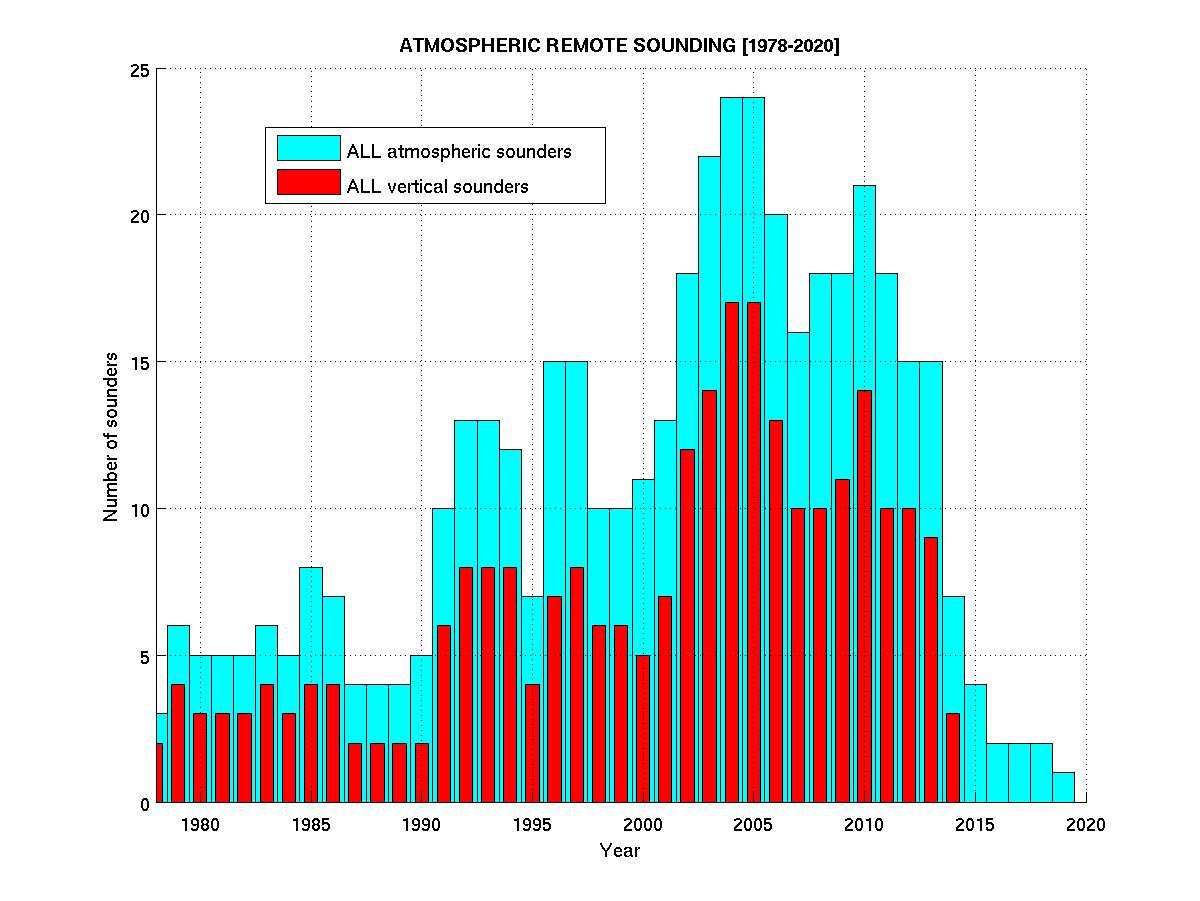 The limb gap
Projection of limb sounders population

				as of 2014 (source: WMO/OSCAR)

	as of 2005 (source: NDACC)
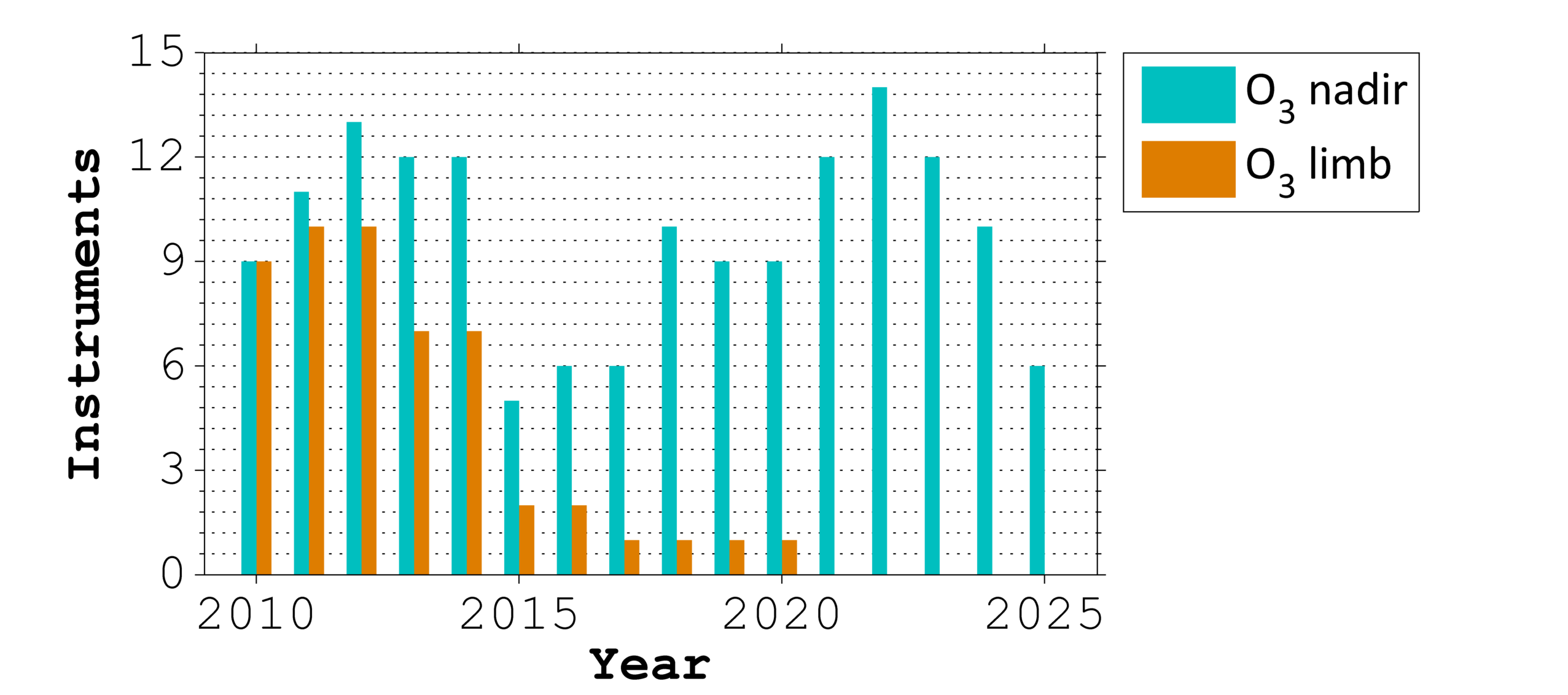 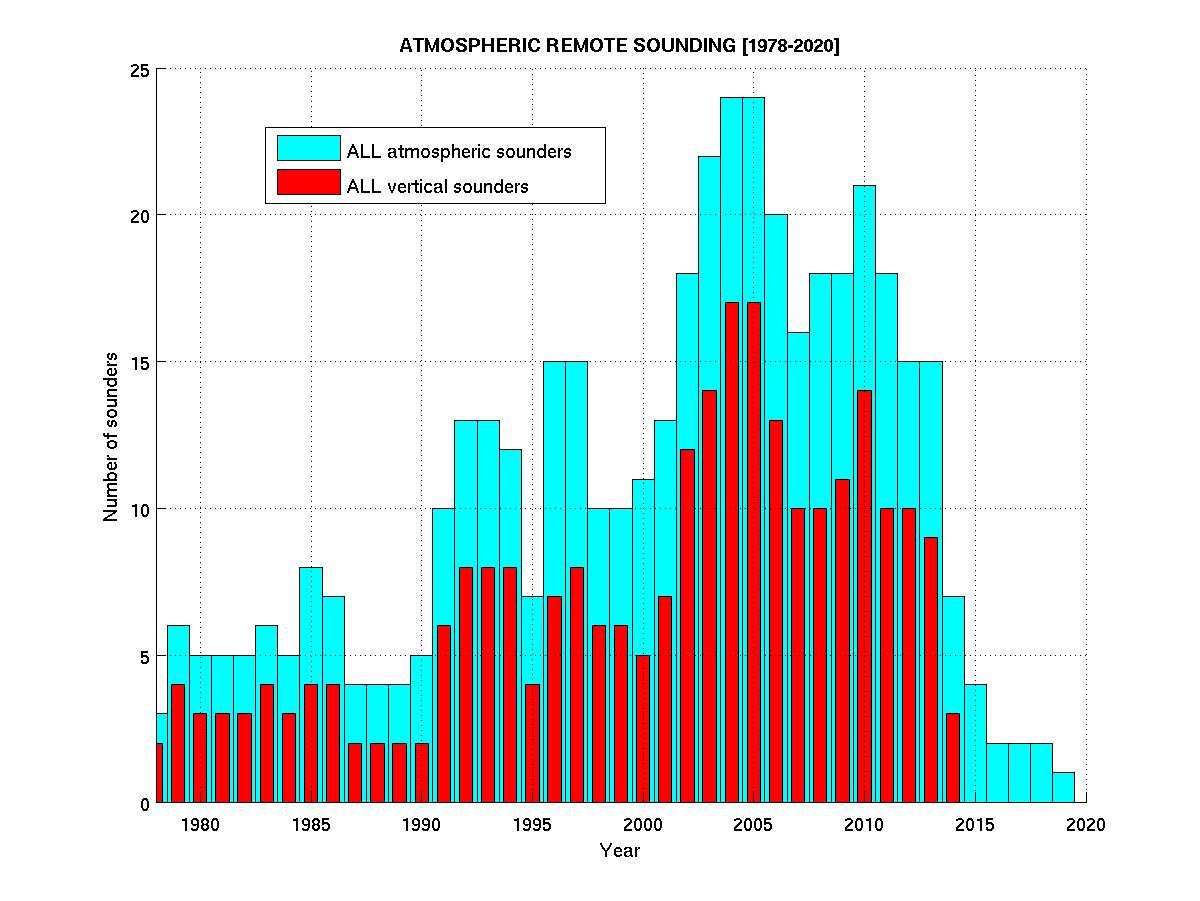 remaining instruments:
OSIRIS, ACE, MLS, OMPS
forthcoming instruments:
SAGEIII-ISS, OMPS
Importance of limb measurements
The OPEROZ study (2015) has listed the needs for high vertical resolution data for two user communities:
	U1: operational services (CAMS, NWP, ...)
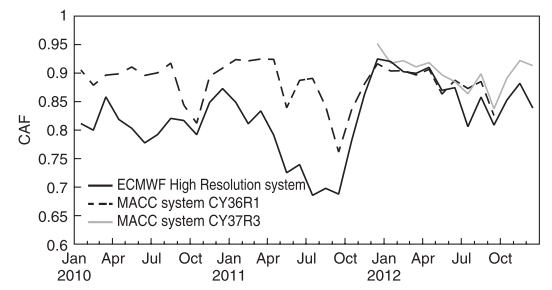 Impact of limb data assimilation at Neumayer station.
(Dragani et al., QJRMS, 2014)
MACC: SBUV, SCIA, OMI, MLS
ECMWF: SBUV, SCIA, OMI
post-ENVISAT era
MACC: SBUV, SCIA, OMI, MLS
ECMWF: SBUV, SCIA, OMI, MIPAS, IR radiances
Importance of limb measurements
The OPEROZ study (2015) has listed the needs for high vertical resolution data for two user communities:
	U1: operational services (CAMS, NWP, ...)
	U2: long-term monitoring (WMO, O3CCI, SI2N, ...)
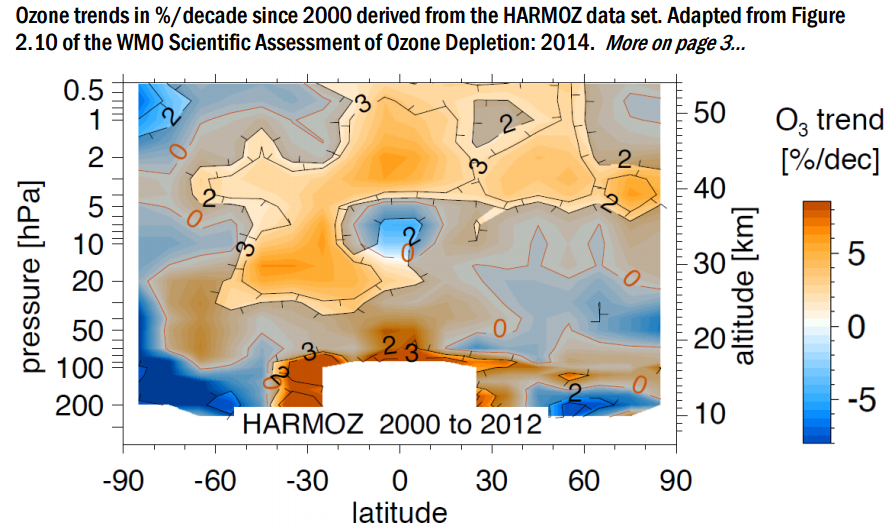 Vertically-resolved O3 trends from the HARMOZ dataset.
(O3CCI newsletter, July 2015)
Importance of limb measurements
The OPEROZ study (2015) has listed the needs for high vertical resolution data for two user communities:
	U1: operational services (CAMS, NWP, ...)
	U2: long-term monitoring (WMO, O3CCI, SI2N, ...)

Mission requirements according to the OPEROZ study
The ALTIUS mission
ALTIUS was initiated long before OPEROZ, in 2005, with a bottom-up approach:
SOLSE/LORE, OSIRIS, SCIAMACHY and SAGE-III had proven the limb-scattering method
main experimental error driver: tangent height registration
breakthrough in AOTF technology enabling UV-VIS-NIR spectral imagers
successful agile micro-satellite bus: PROBA (Belgium)
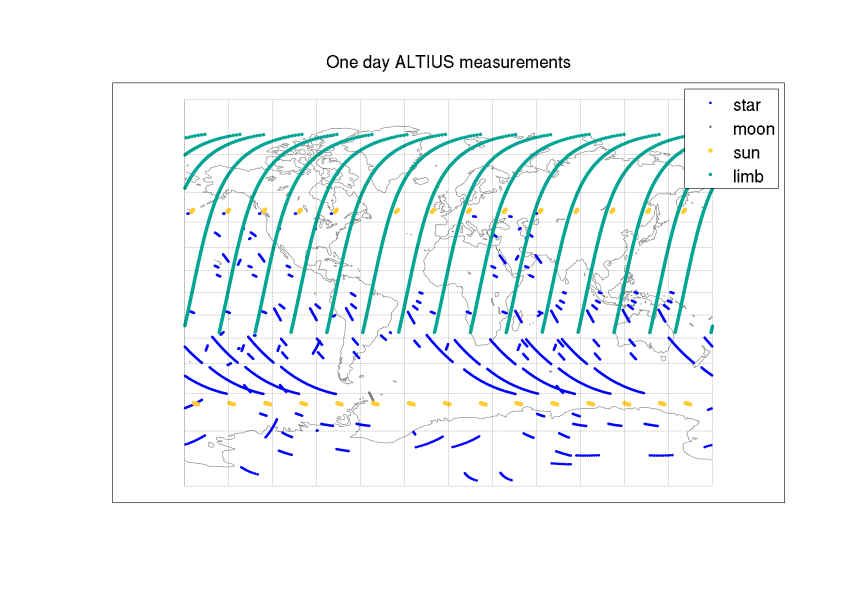 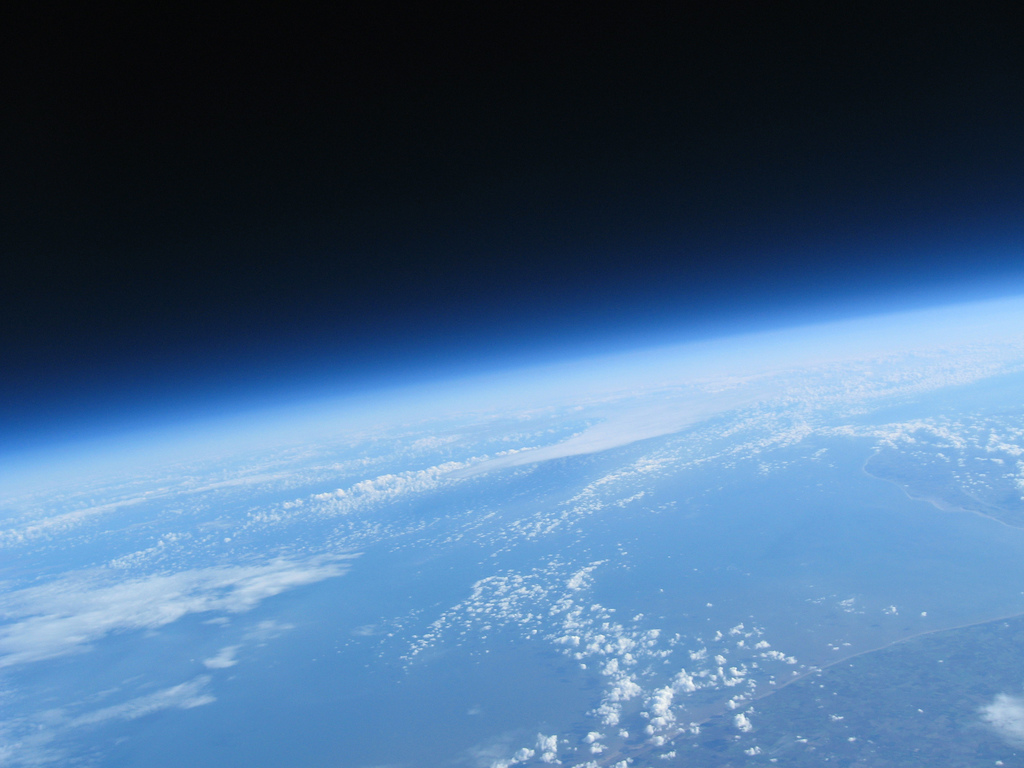 The ALTIUS mission
Scientific objectives
(all measurement modes: limb scattering, solar/stellar/planetary occultations)
The ALTIUS mission
Numbers
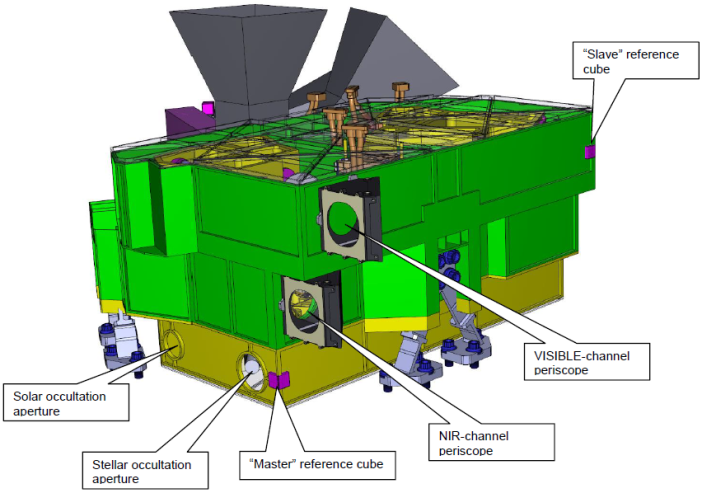 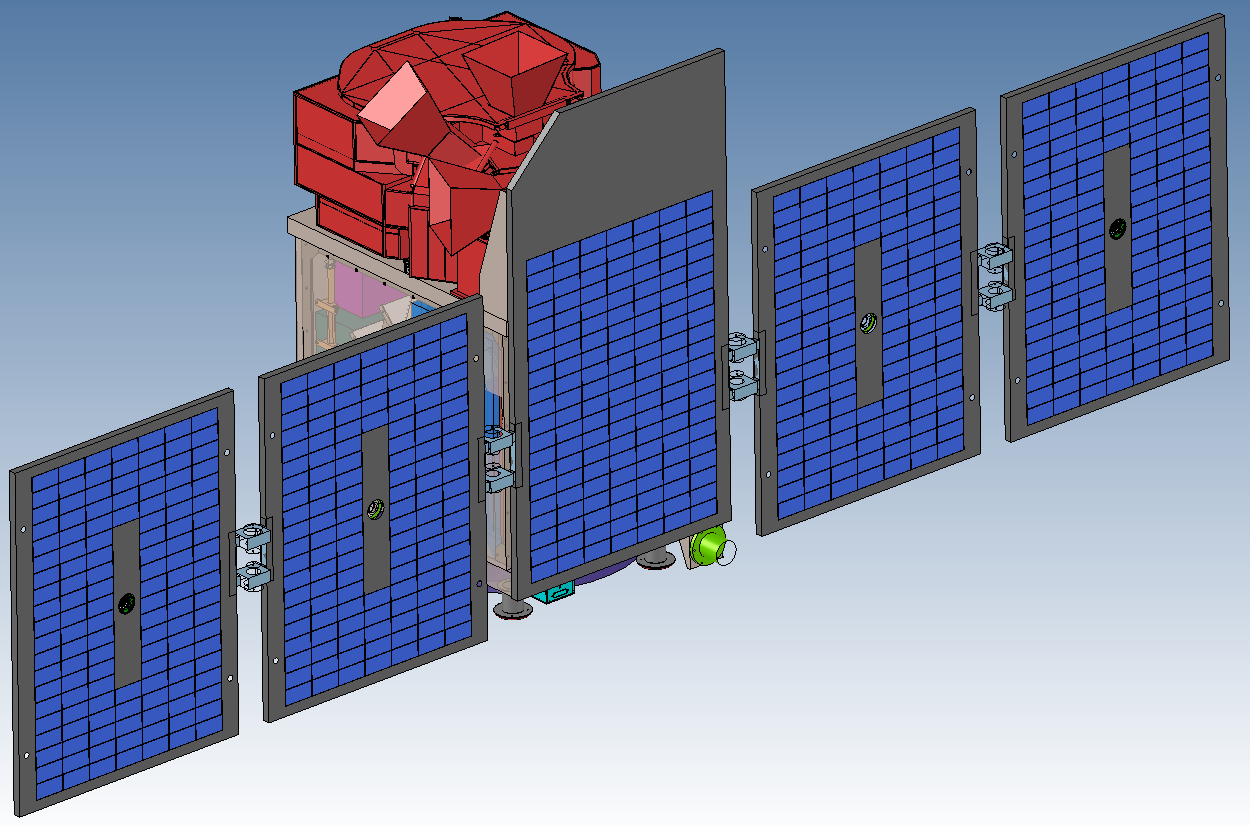 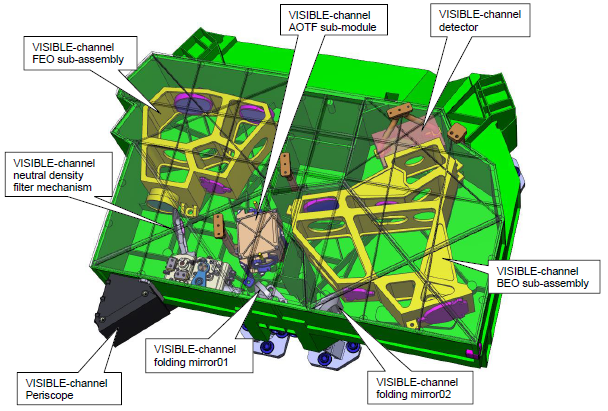 The ALTIUS mission
Numbers
The ALTIUS mission
O3 L-2 product performance assessment (limb scattering)
The ALTIUS mission
O3 L-2 product performance assessment (limb scattering)
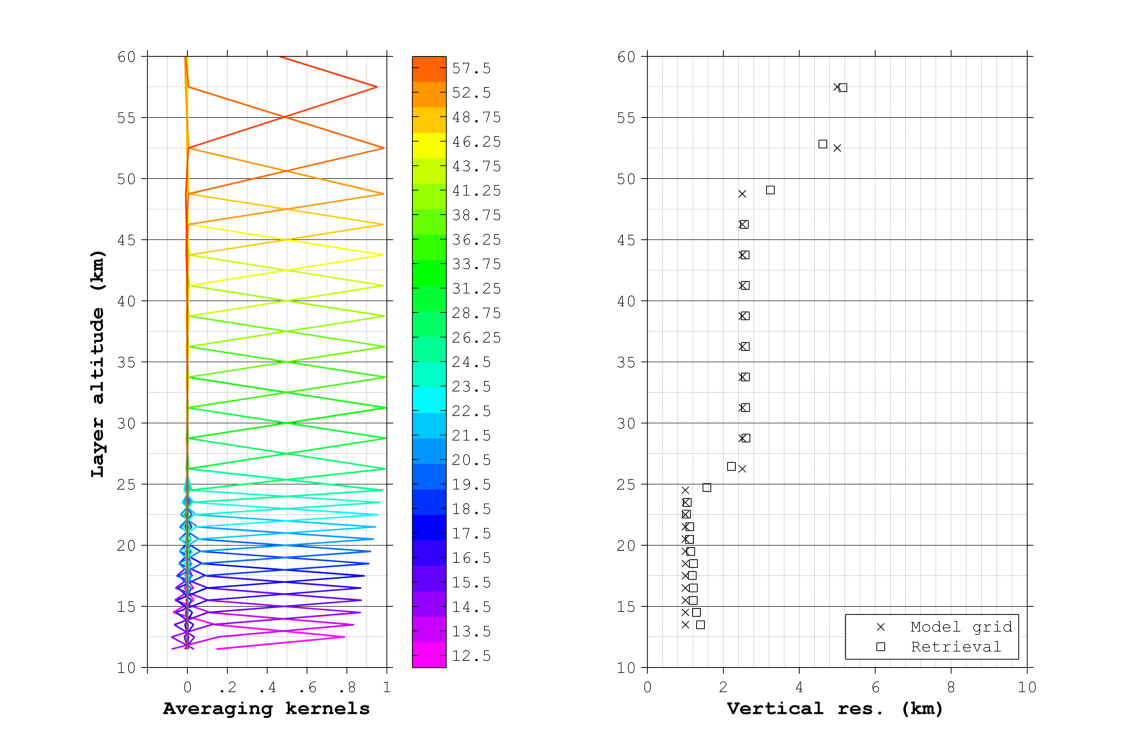 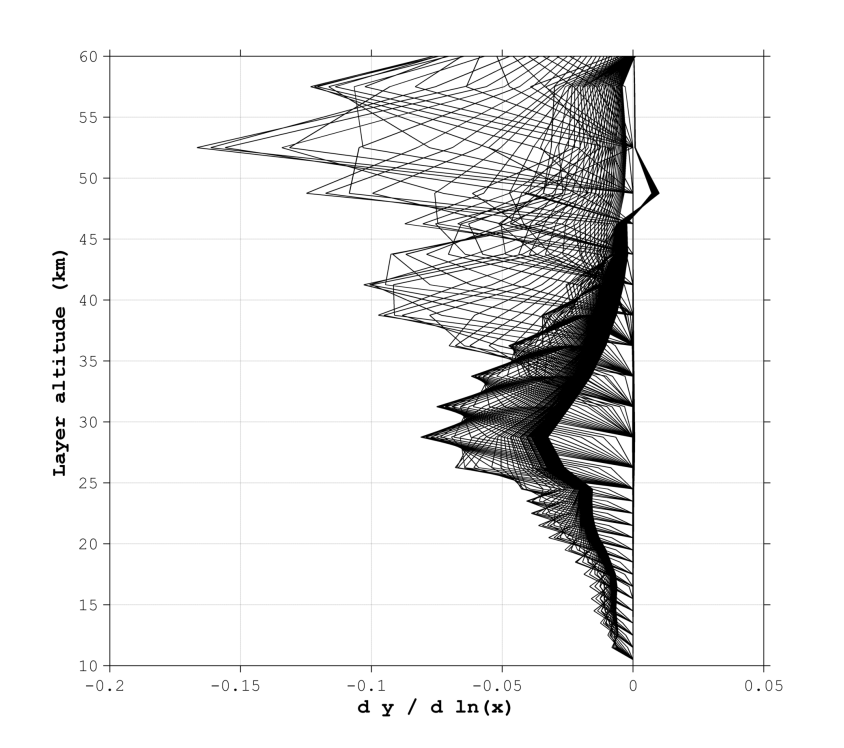 The ALTIUS mission
Does ALTIUS meet the OPEROZ requirements?
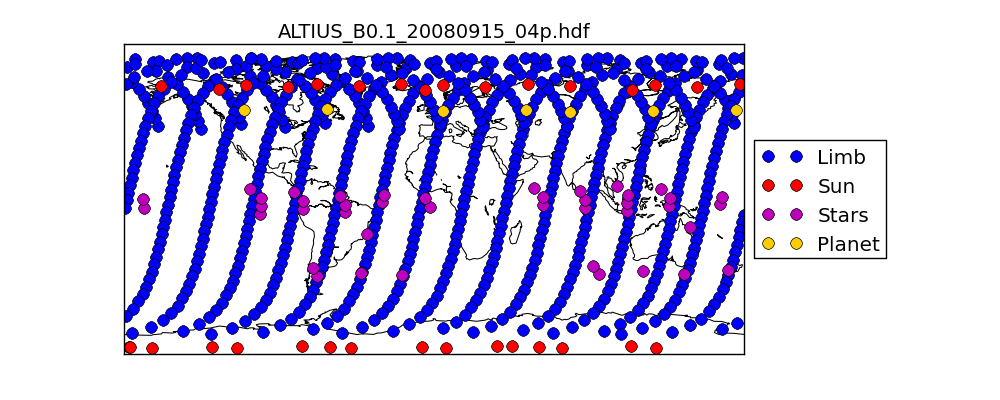 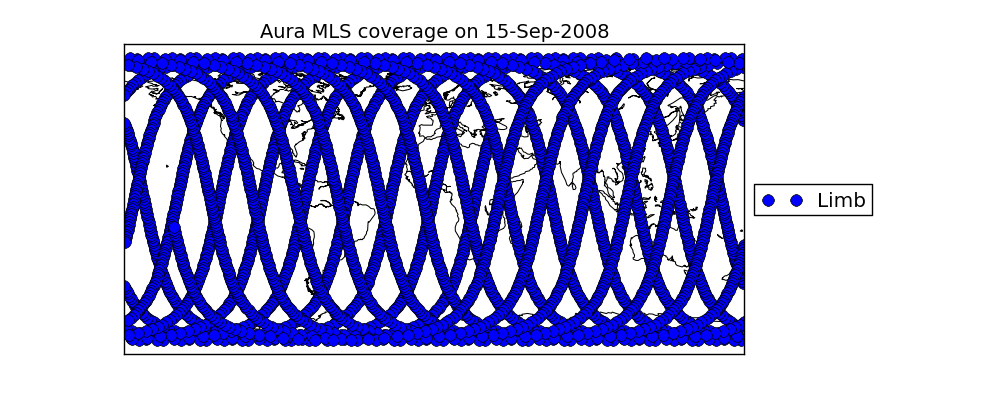 The ALTIUS mission
Next steps

After two successful reviews by ESA (OPEROZ), and a panel of experts (for other scientific objectives), ALTIUS is fully supported by BELSPO.

ALTIUS will be proposed as an Earth-Watch mission at the next PB-EO in May. Interested countries will be requested to declare themselves.
As a new Earth-Watch mission, ALTIUS will be formally presented at the next ministerial council (end 2016).
After approval, the ALTIUS developments will restart with the phase B2 ending with the PDR (6 months).
Launch expected in 2020, hoping to bridge with the next OMPS mission.